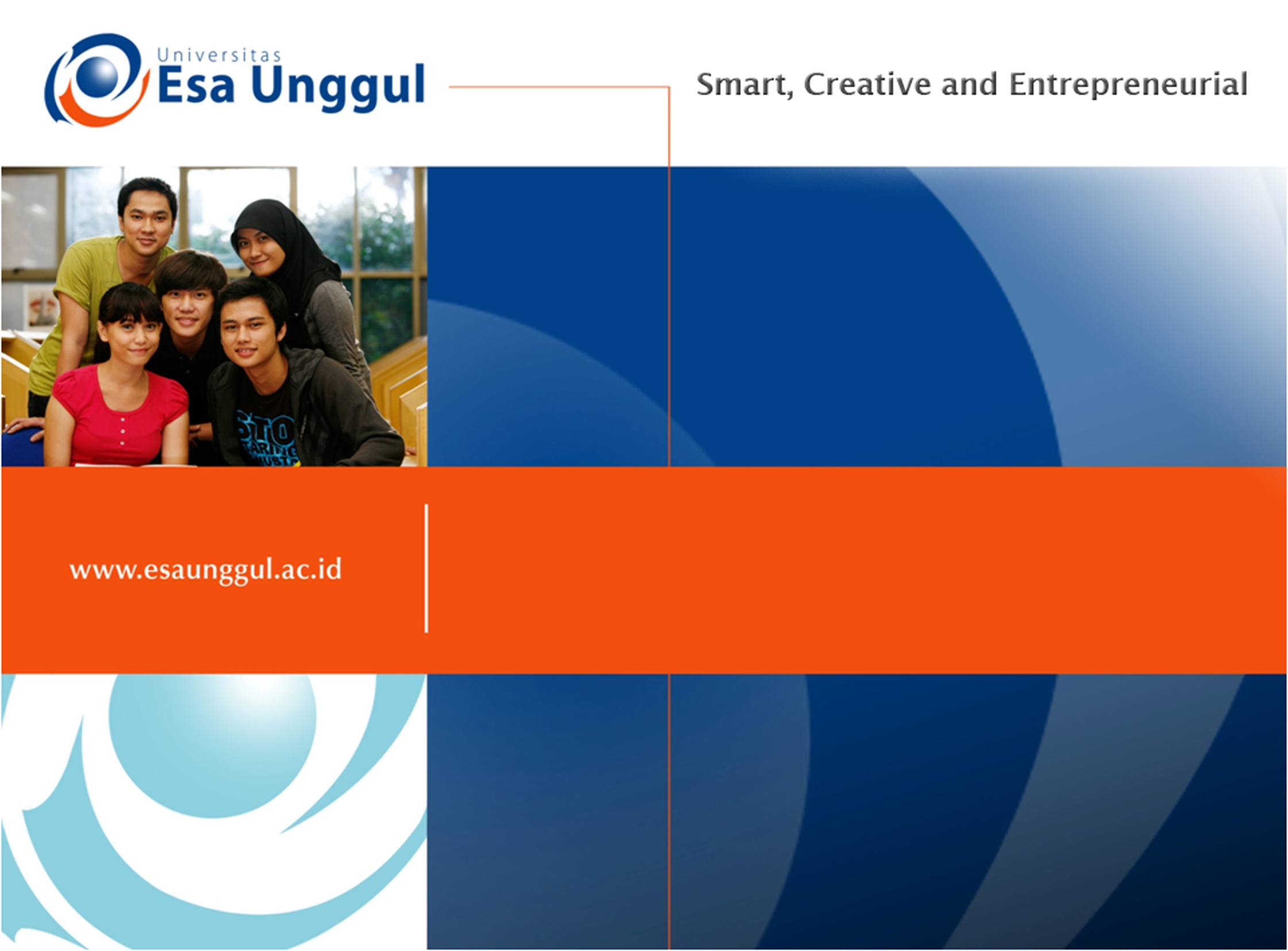 DETEKSI DINI STROKE MENGGUNAKAN ULTRASONOGRAPHY (USG)
TAZKIA AYU SAFITRI
20160308003
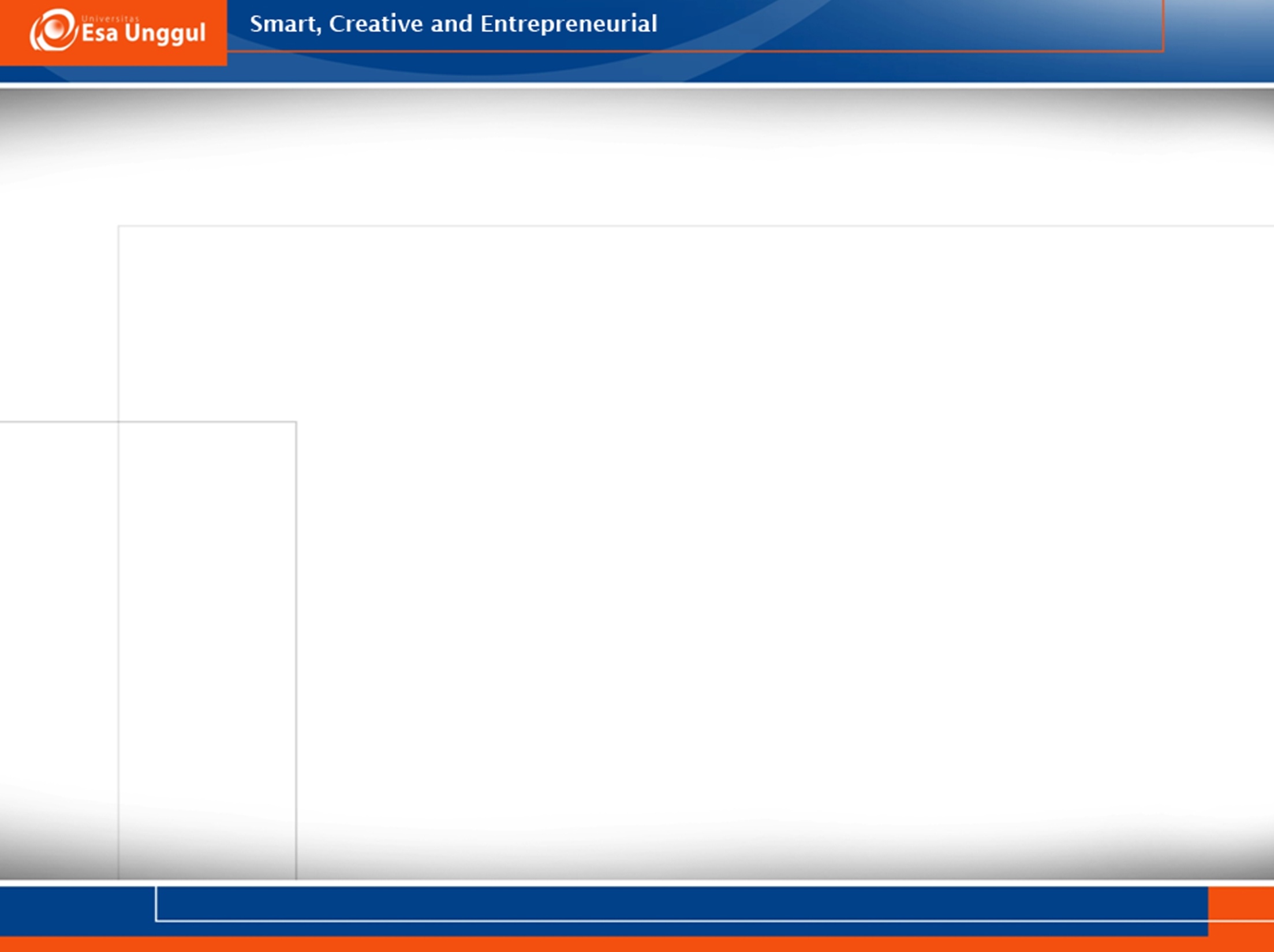 STROKE?
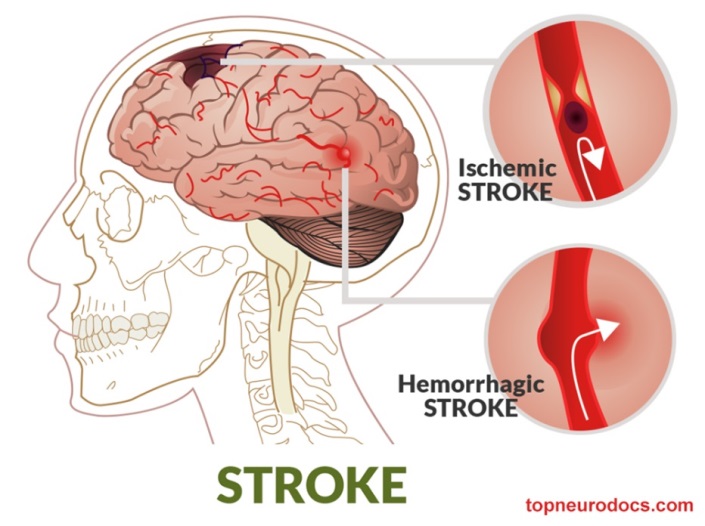 EFEK RADIOLOGI
Radiasi
Iritasi kulit
Gangguan pencernaan
IDE DETEKSI: ULTRASONOGRAPHY (USG)
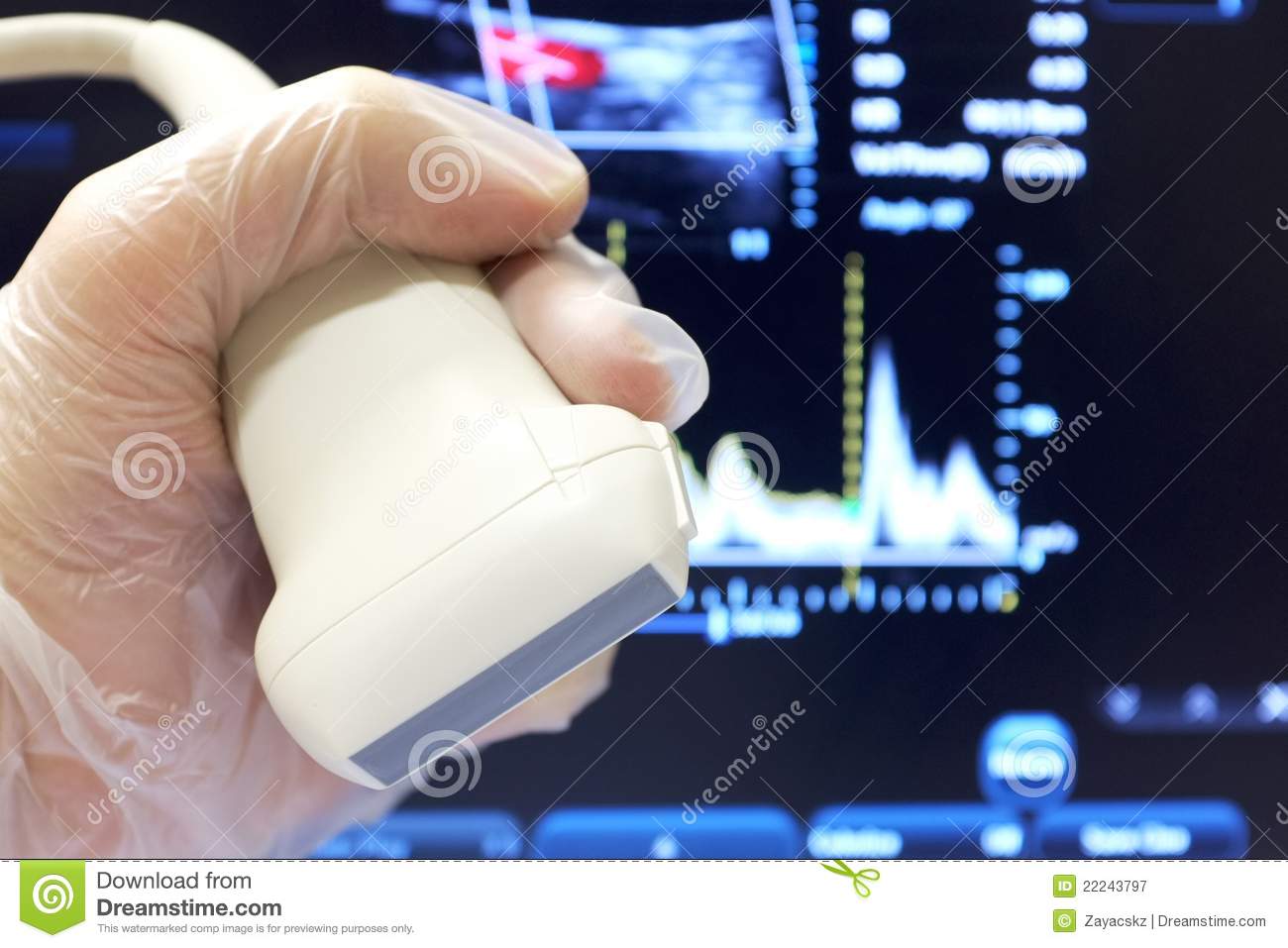 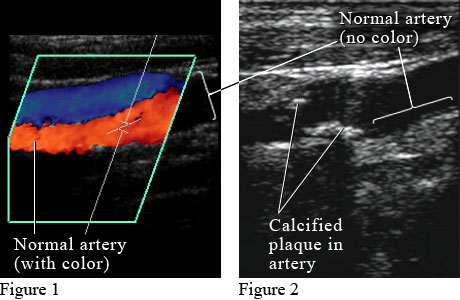 EFEK USG
USG dianggap aman, karena energi mekanik yang berasal dari gelombang suara sebesar 20.000 Hertz dipakai secara menyebar. Hanya 0-1% gelombang suara dari pemeriksaan ini dihantarkan ke tubuh. Selain itu, tidak ada panas yang dihantarkan serta tidak ada sinar x yang dipancarkan mesin USG. Bahkan menurut Badan Kesehatan Dunia WHO (World Health Organization), gelombang suara ultra ini baru akan berakibat negatif kalau dipakai sampai 400 kali.
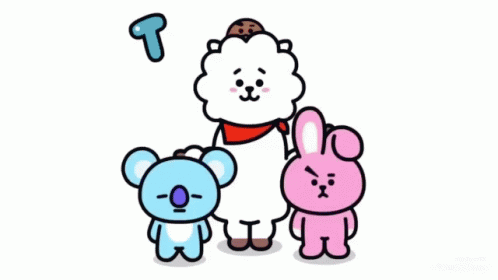